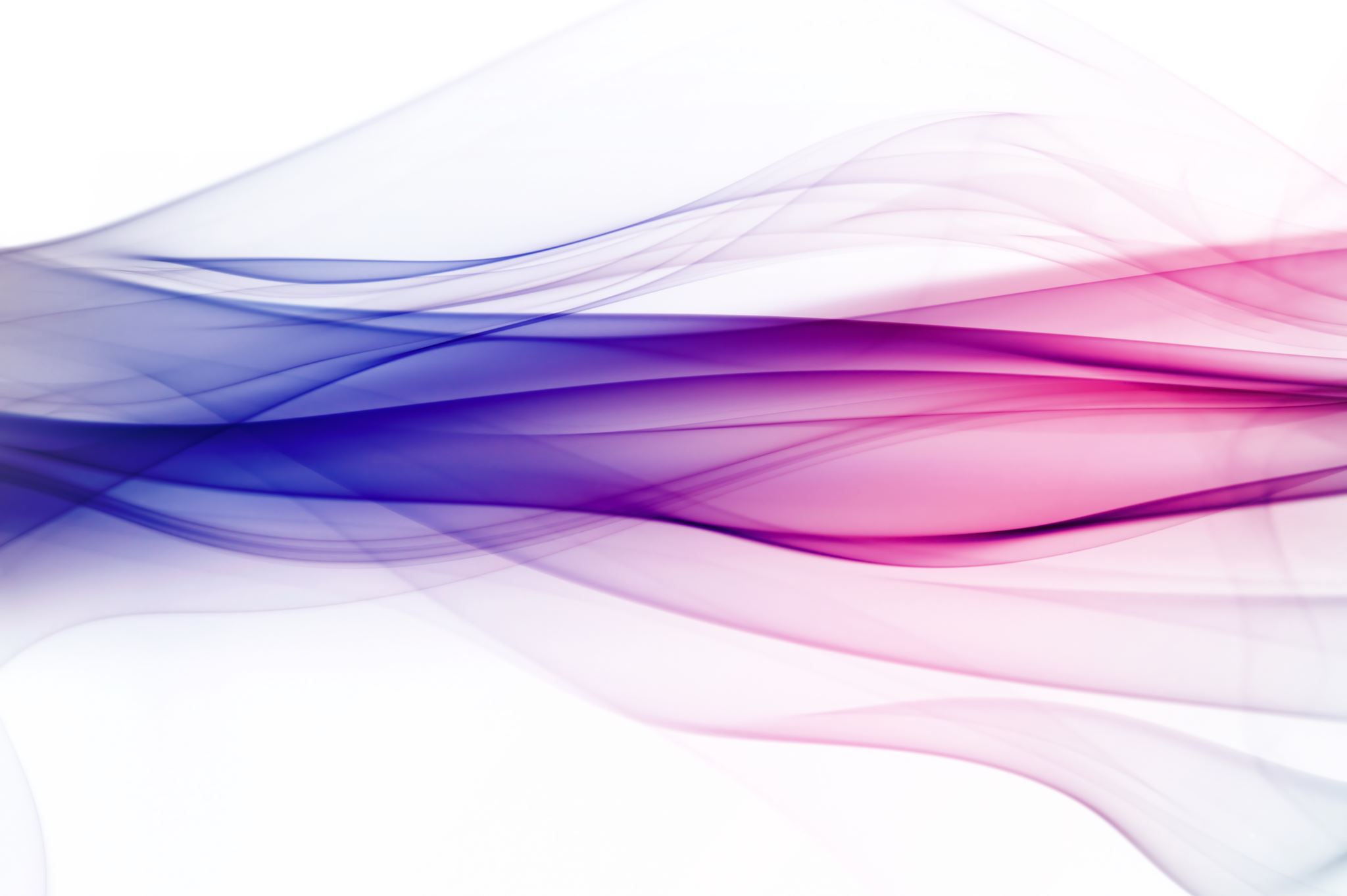 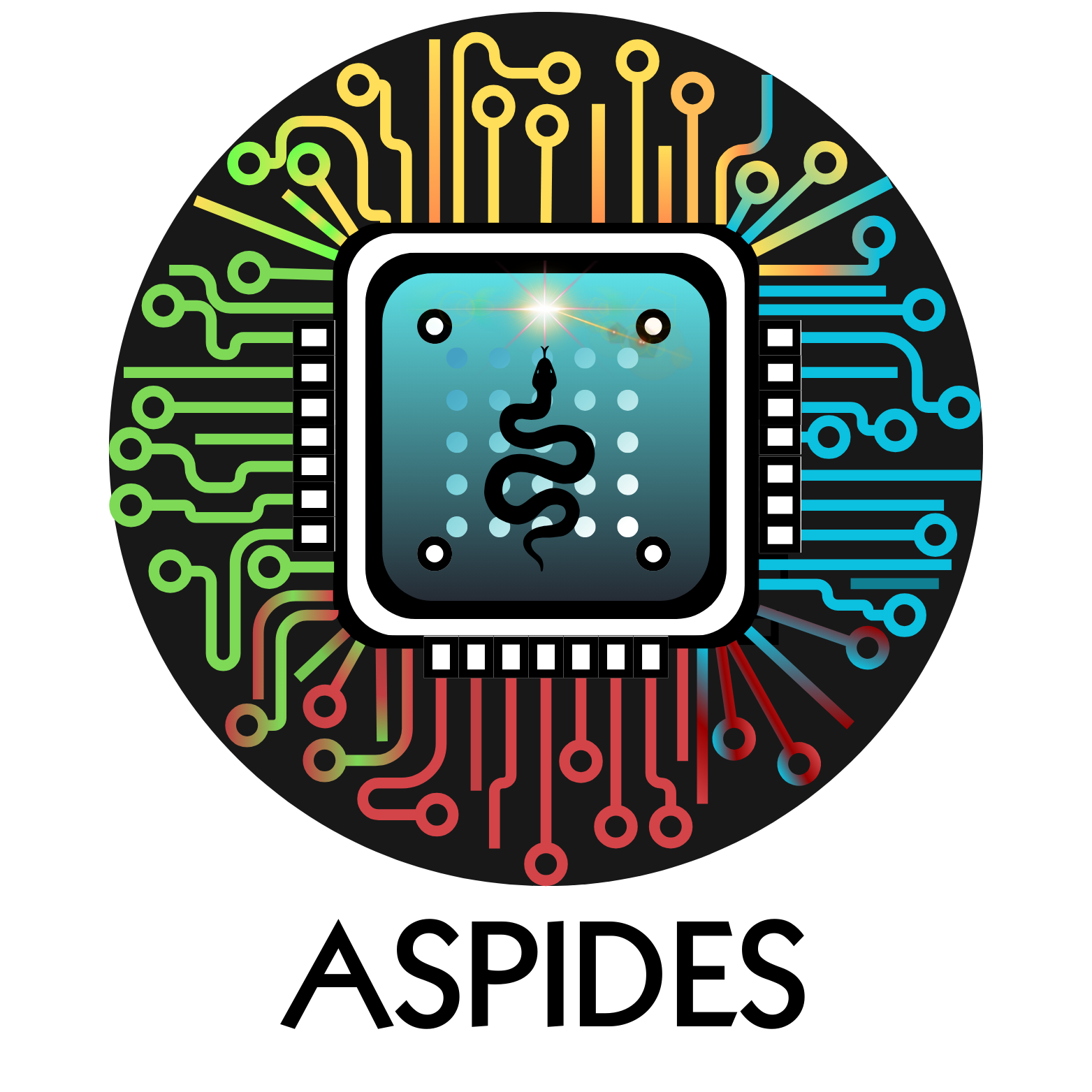 ASPIDES meeting 1
Tommaso Floris
20/02/2025
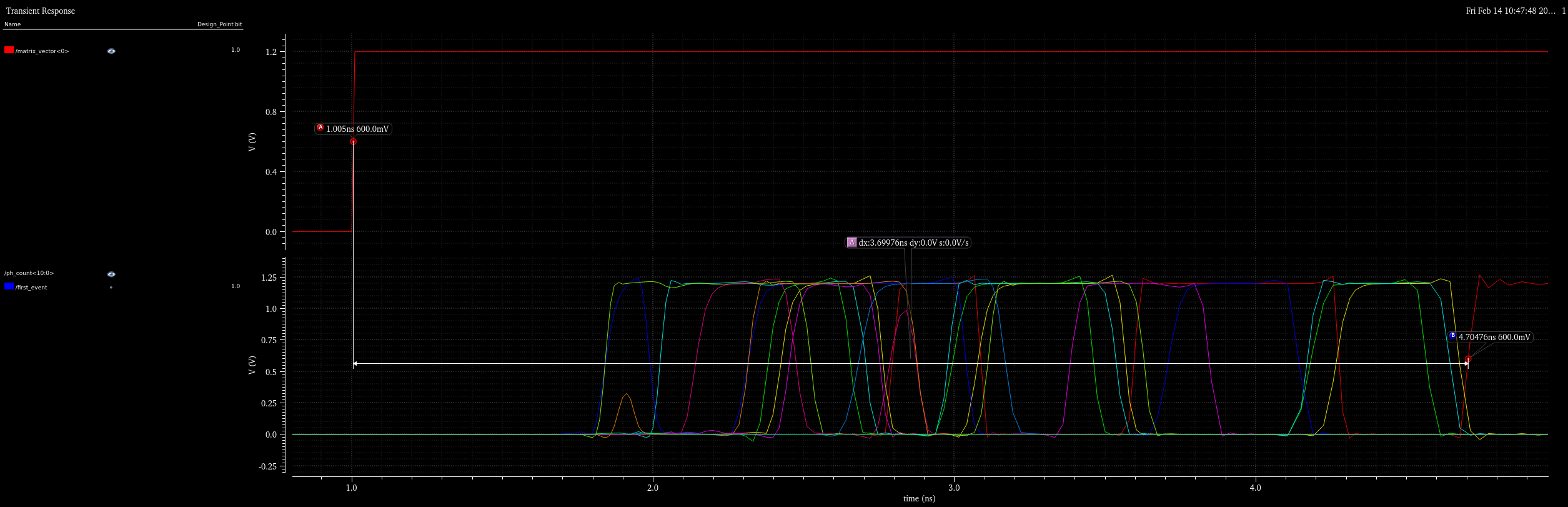 All inputs arrive at the same time
Worst delay from the last event at least 3,7 ns
dSiPM worst case netlist delay
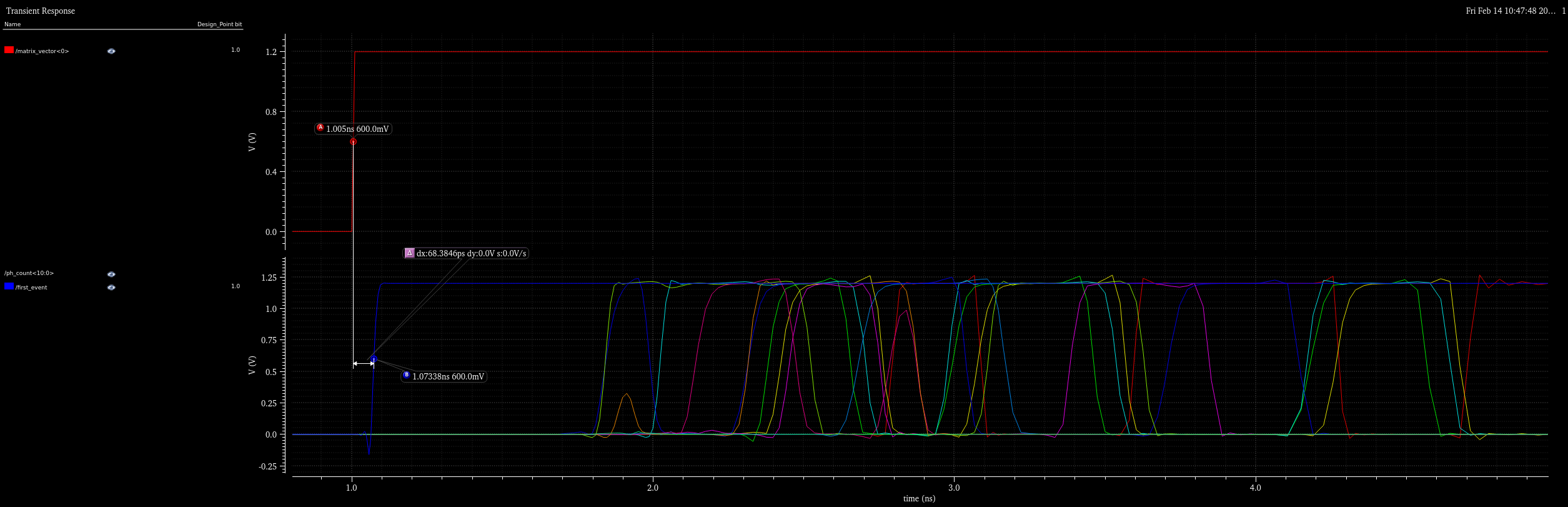 All inputs arrive at the same time
The ORtree is not yet symmetrical
Best path delay of 68 ps
Ortree best case netlist delay
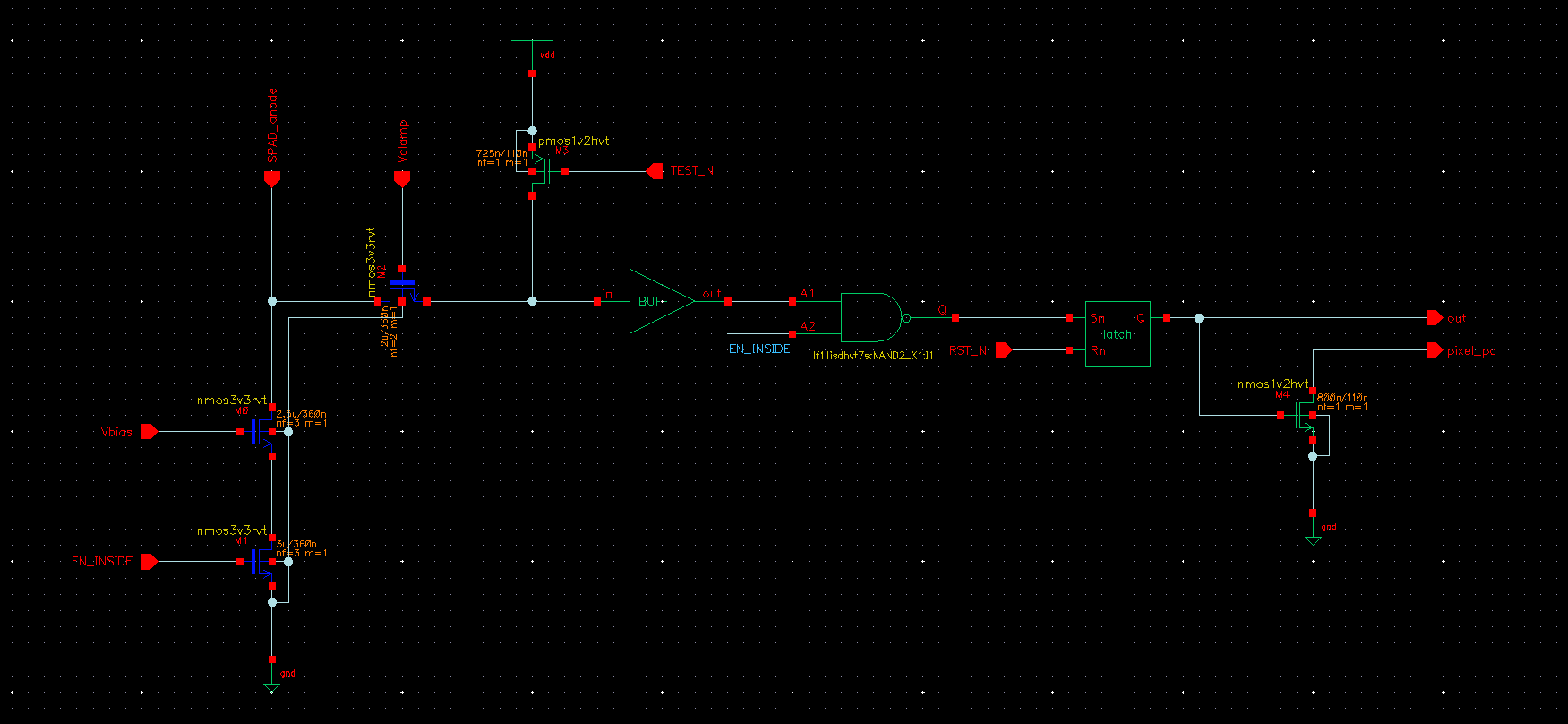 Pixel enable & test electronic features
Pull-down trigger for event detection
SPAD frontend circuit
2x2 pixel cluster
The pixel are organized in 2x2 cluster and represents the basic building macro for the matrix
Macro region
Routing region
Digital logic region (dSiPM)
Snake pixel enabling solution
Every pixel connected to a shift-register, a synchronous snake of 1 and 0 enable only the desired pixels
10 digital pin at the interface for each 2x2 pixel cluster
One of these pin is a clock
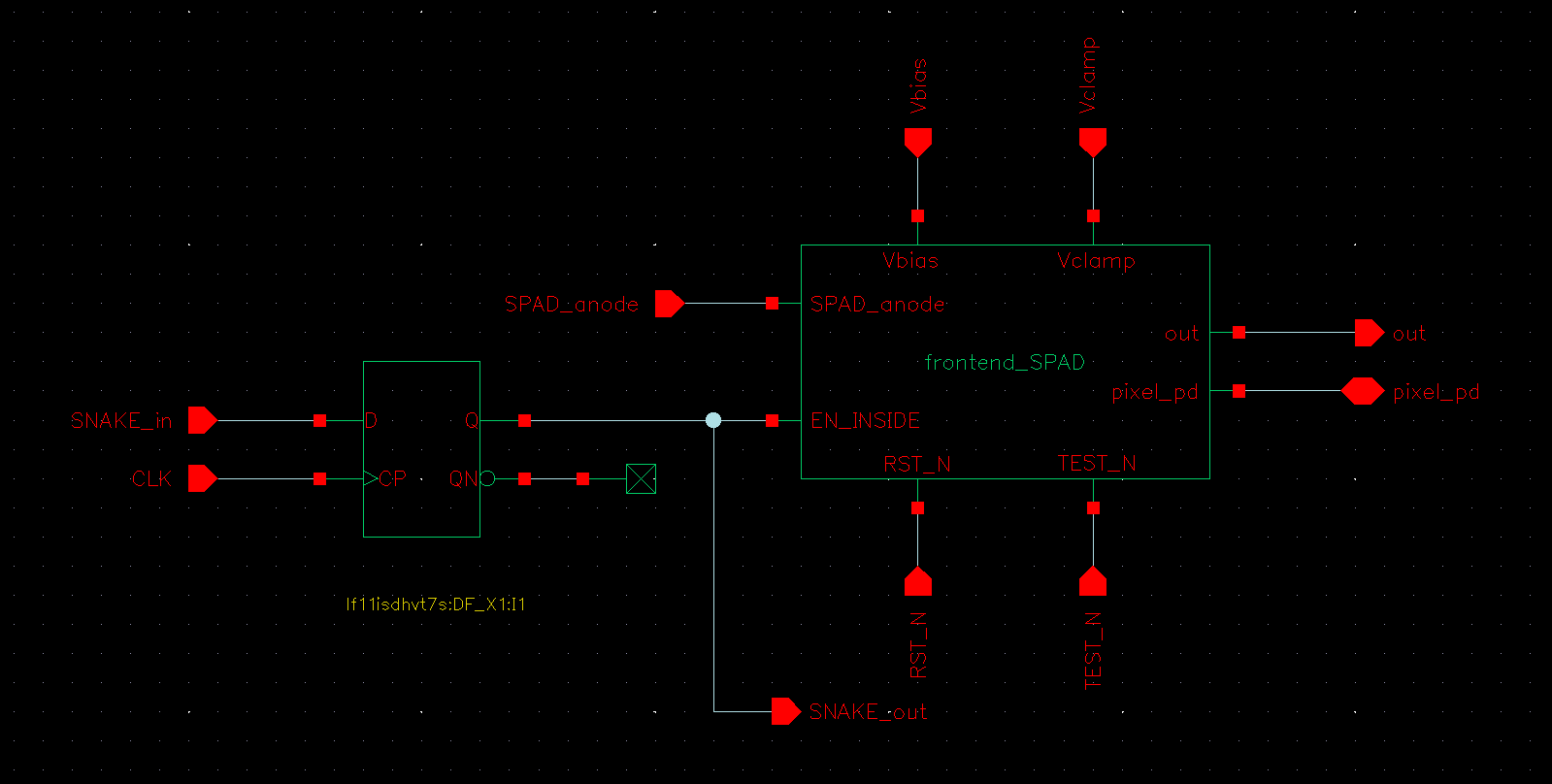 RowColumn pixel enabling solution
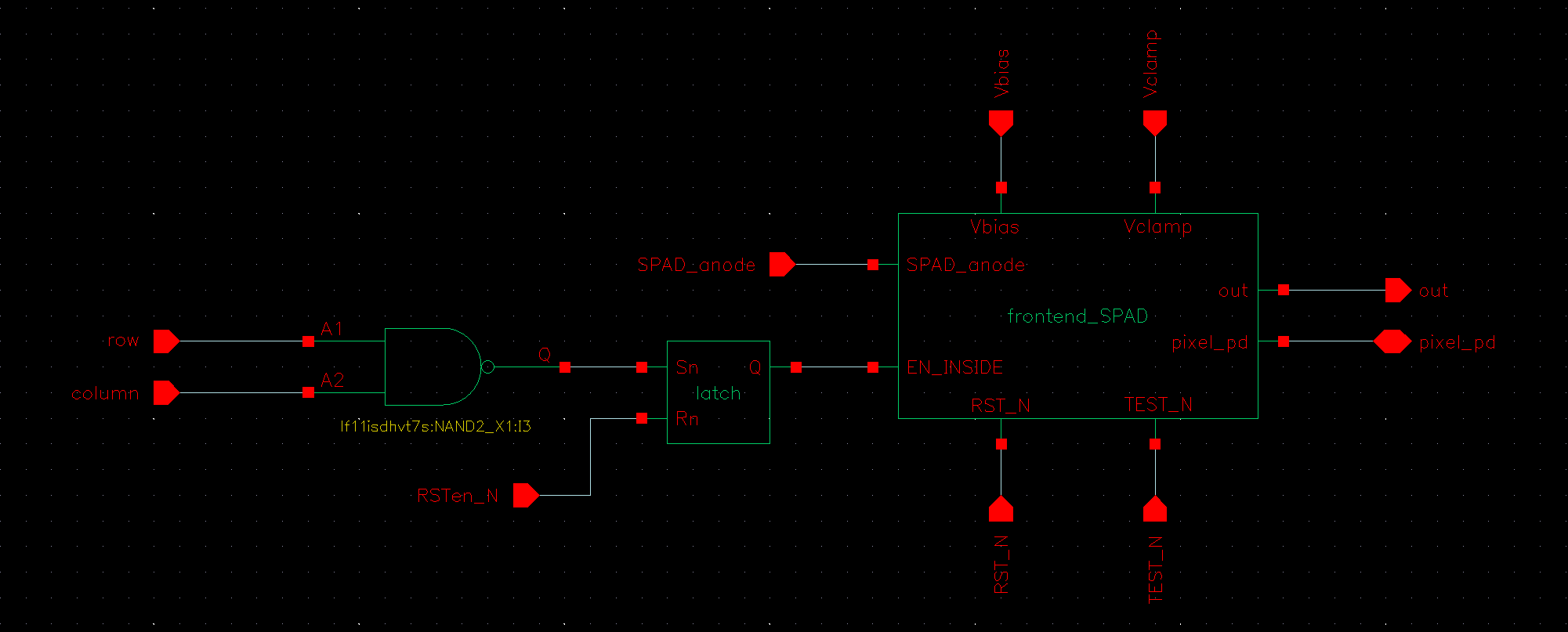 Two shift register are used to point to a pixel to enable it (or disable it)
12 digital pin at the interface for each 2x2 pixel cluster